Как передать показания индивидуального прибора учета
с помощью 
Мобильного приложения «ЖКХ Москвы»
Установите приложение «ЖКХ Москвы» с сайта dit.mos.ru/apps.
ШАГ 1.
Приложение доступно для всех популярных мобильных платформ.
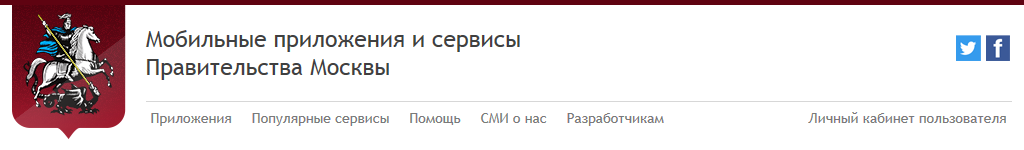 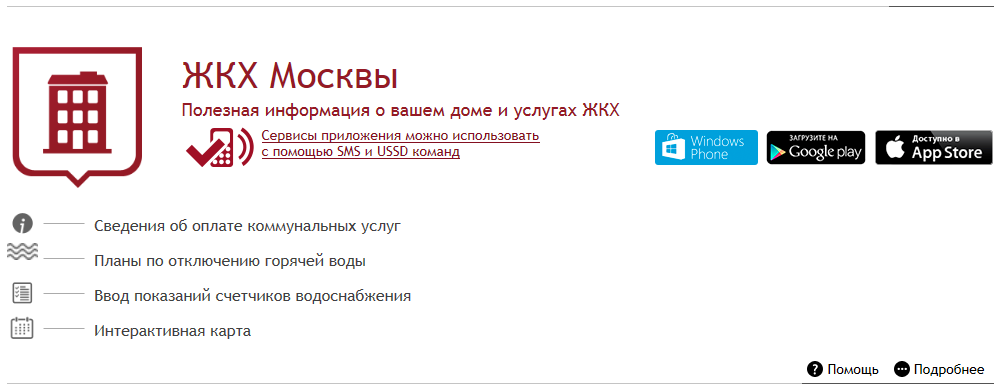 ШАГ 2.
Пройдите регистрацию и заполните профиль пользователя, указав ваш код плательщика.
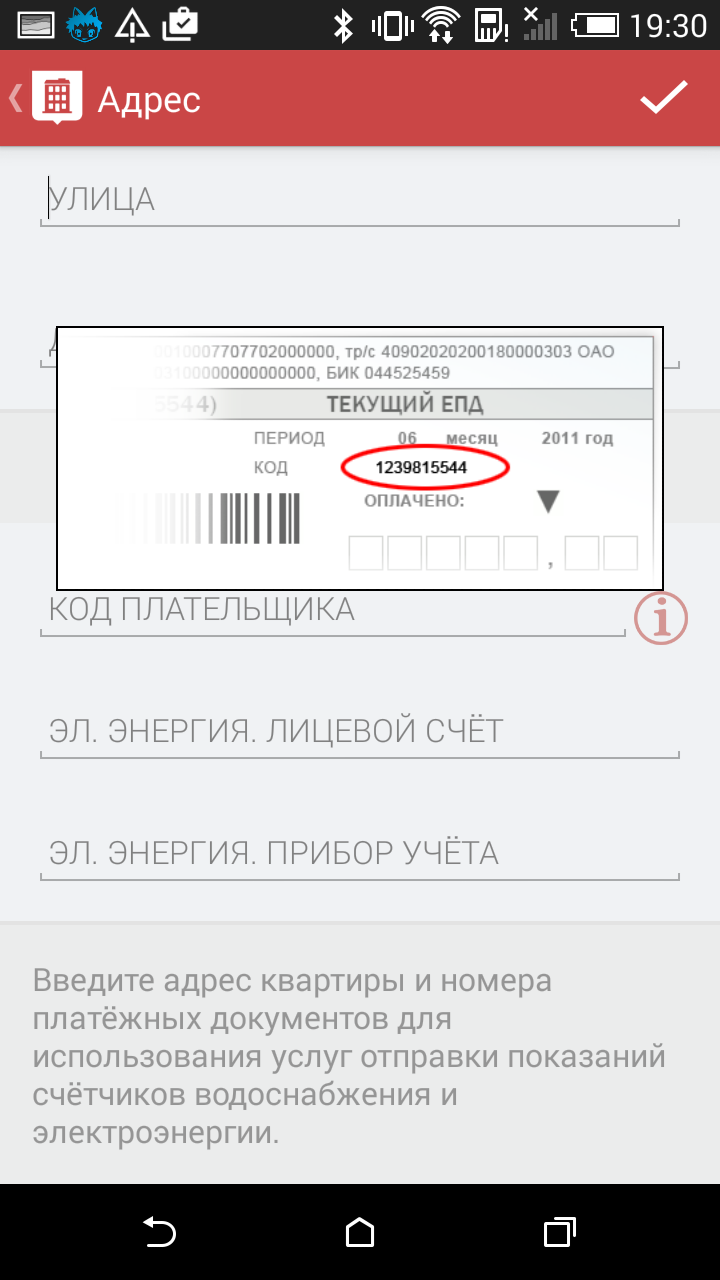 Для регистрации в Единой мобильной платформе необходимо отправить на короткий номер 7377сообщение с текстом  
сервис рег или  
service reg
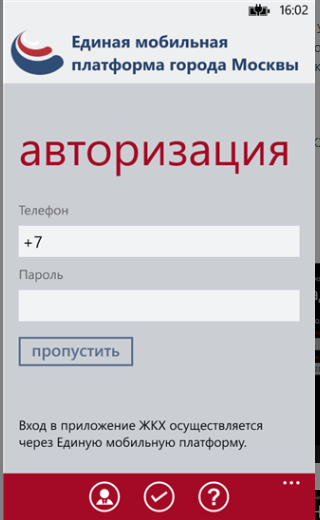 ШАГ 3.
Перейдите на экран «Услуги» и выберите пункт «Счетчики водоснабжения»
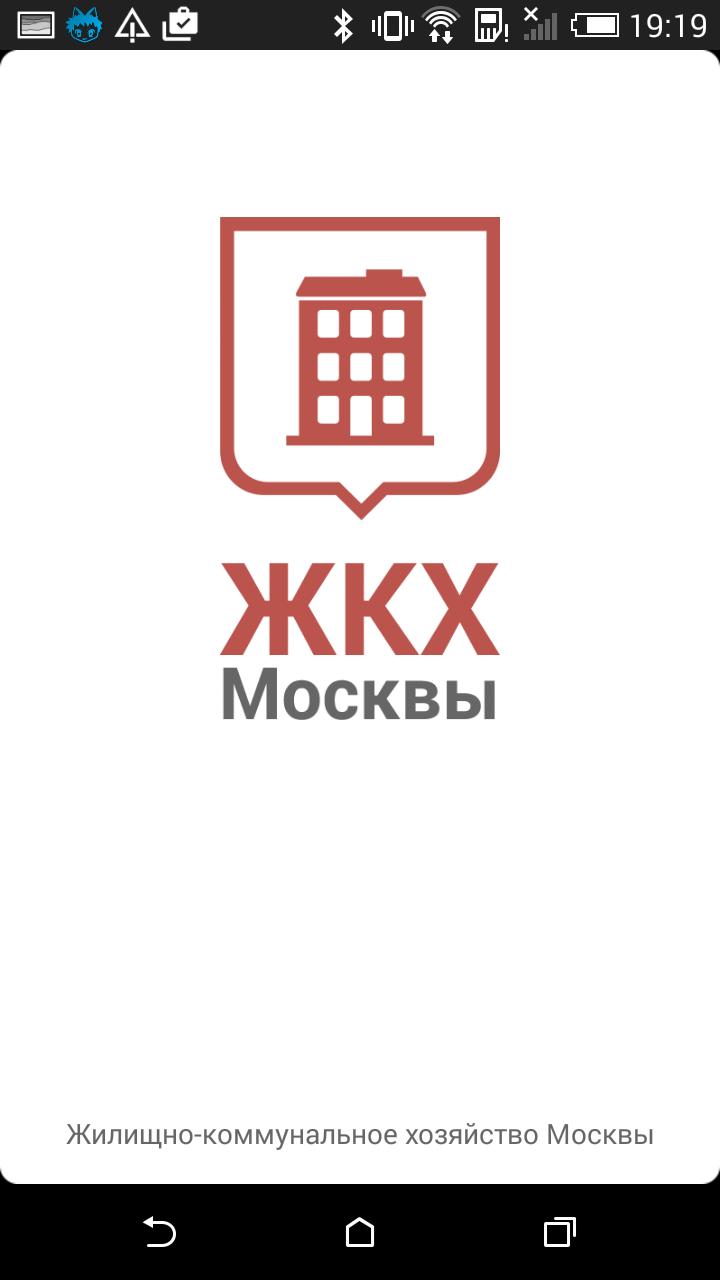 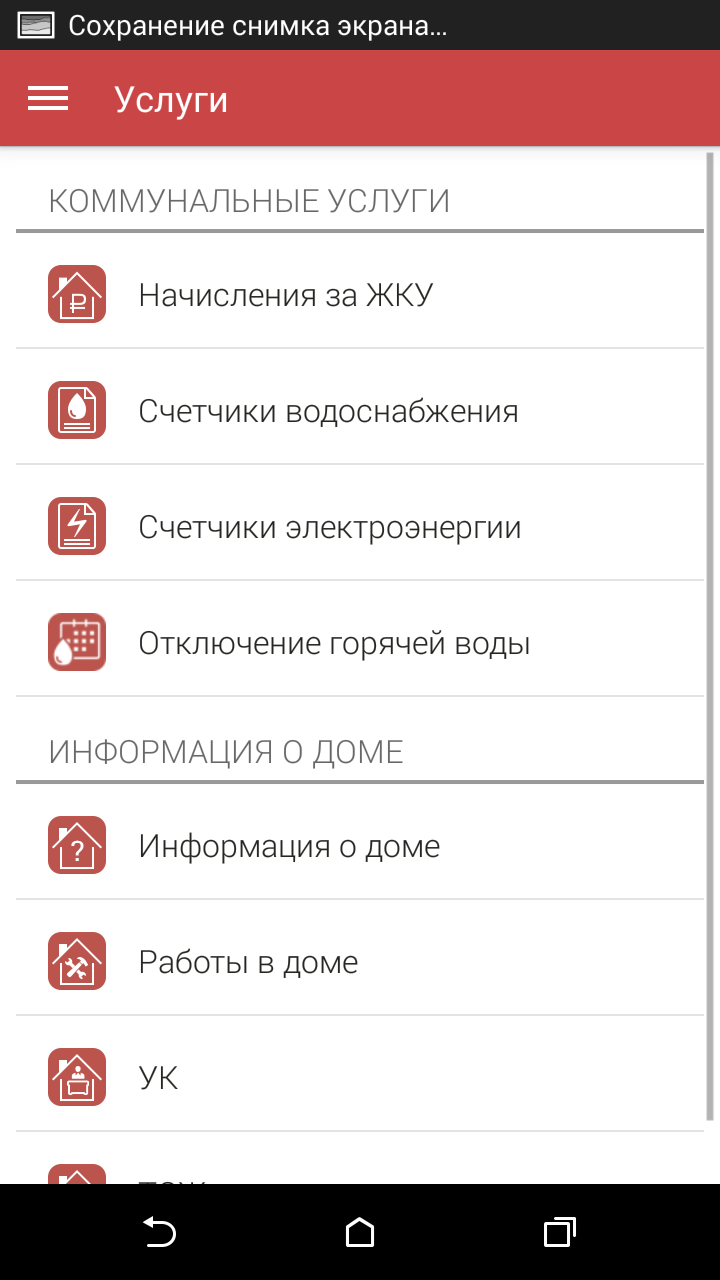 ШАГ 4.
Для внесения показаний за текущий месяц нажмите нужную кнопку
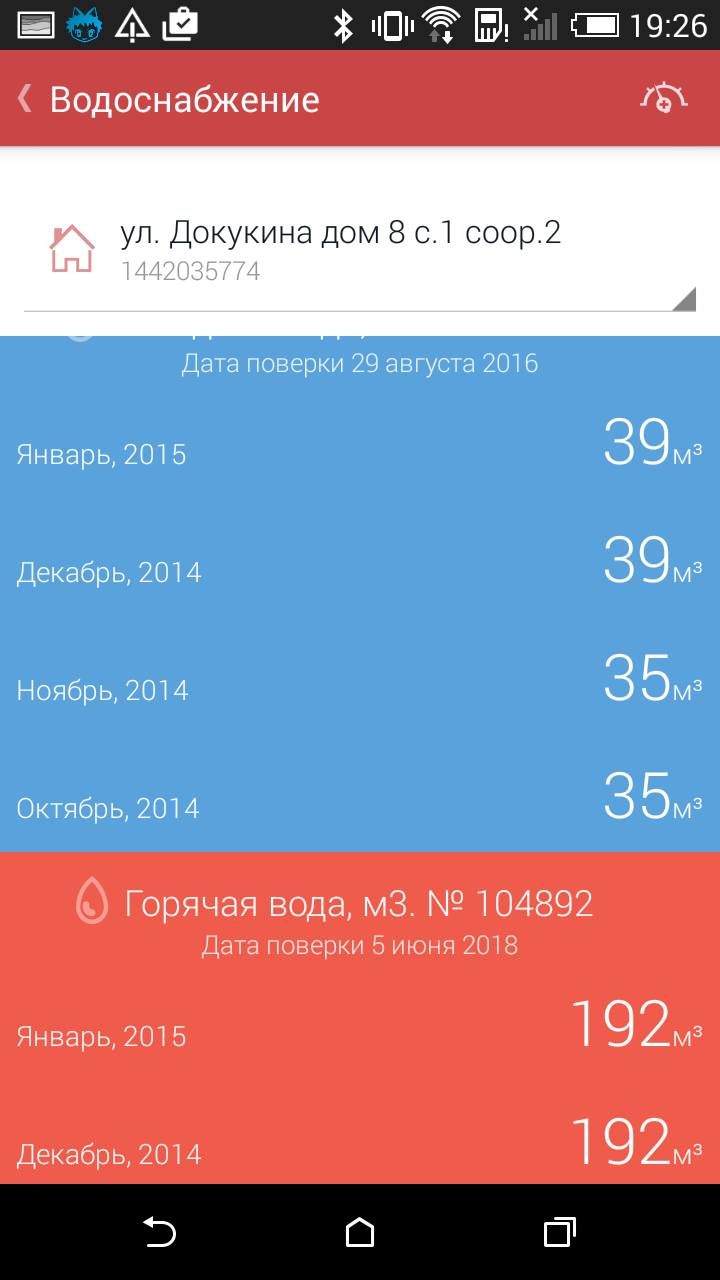 ШАГ 5.
Обновите показания и нажмите кнопку «Сохранить»
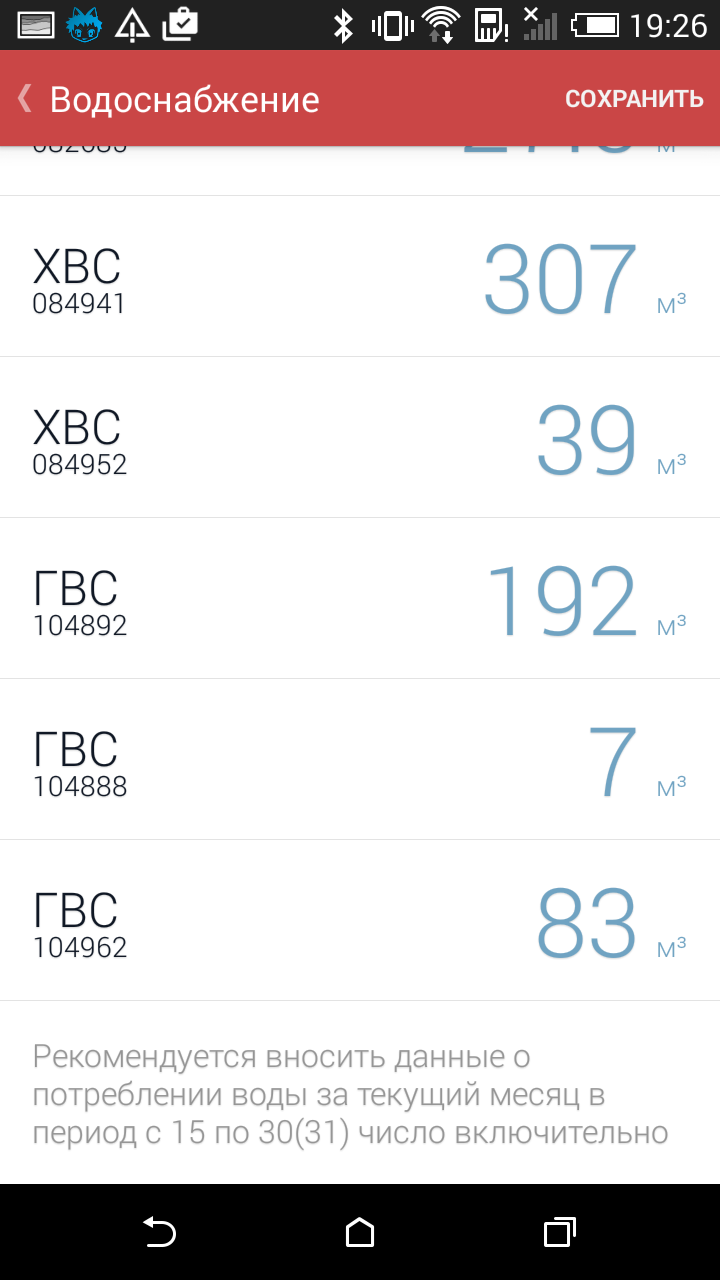 Чтобы не забыть вовремя ввести показания счётчиков, воспользуйтесь сервисом напоминаний. 
Для подписки отправьте бесплатное SMS «вода напомнить» но номер 7377. 
Подробнее узнать о сервисе можно на сайте dit.mos.ru/apps